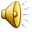 Кто хочет 
стать
отличником?
Игра по  истории для   9- 11 классов
Учитель истории: Чумак Н.И.
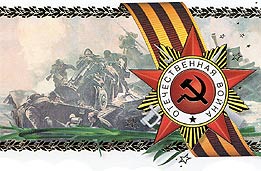 Великая
Отечественная
Война
Правила игры
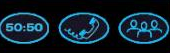 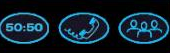 Вопрос
15
5
14
4.8
13
4.6
12
4.4
11
4.2
10
4
9
3.8
8
3.6
A:
B:
7
3.4
6
3.2
5
3
4
2.5
3
2
C:
D:
2
1.5
1
1
2  Тур Расположите в хронологической последовательности события:
А. Капитуляция берлинского гарнизона
Б. Встреча с войсками союзников на р. Эльбе
В. Сталинградская битва
Г. Битва под Москвой
Д. Прорыв блокады Ленинграда

Ответ: Г В Д Б А
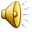 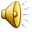 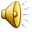 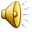 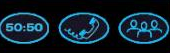 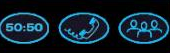 Вопрос 1
Какая из названных военных операций относится к начальному периоду Великой Отечественной войны?
15
5
14
4.8
13
4.6
12
4.4
11
4.2
10
4
9
3.8
A:   Смоленское сражение
Б: Сталинградская битва
8
3.6
7
3.4
6
3.2
5
3
4
2.5
Д: Ясско-                   Кишиневская операция
C:    Операция            «Багратион»
3
2
2
1.5
1
1
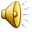 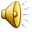 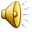 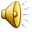 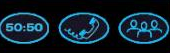 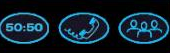 Вопрос 2   
К военным операциям периода коренного перелома в ходе Великой Отечественной войны относятся:
15
5
14
4.8
13
4.6
12
4.4
11
4.2
10
4
9
3.8
А:оборона Одессы
В: разгром немцев под Сталинградом
8
3.6
7
3.4
6
3.2
5
3
4
2.5
С:  Смоленское оборонительное сражение
Д: битва на Орловско-Курской  дуге
3
2
2
1.5
1
1
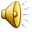 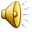 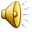 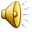 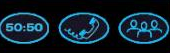 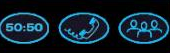 Вопрос 3
В ходе какой из битв советскими войсками удалось окружить и уничтожить 300 тысячную группировку немцев под командованием генерала Паулюса?
15
5
14
4.8
13
4.6
12
4.4
11
4.2
10
4
9
3.8
А: Московского сражения
В: Смоленского сражения
8
3.6
7
3.4
6
3.2
5
3
4
2.5
С: Курской битвы
Д: Сталинградской битвы
3
2
2
1.5
1
1
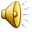 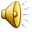 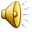 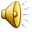 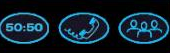 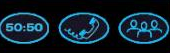 Вопрос 4
Укажите имя командира крупнейшего партизанского соединения периода Великой Отечественной войны:
15
5
14
4.8
13
4.6
12
4.4
11
4.2
10
4
9
3.8
A: К.Е.Ворошилов
B: В.Н.Толмачев
8
3.6
7
3.4
6
3.2
5
3
4
2.5
C: С.А.Ковпак
D: Г.К. Жуков
3
2
2
1.5
1
1
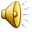 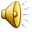 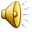 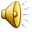 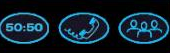 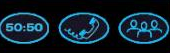 Вопрос 5
Немецкий план окружения и взятия Москвы имел кодовое название
15
5
14
4.8
13
4.6
12
4.4
11
4.2
10
4
9
3.8
A: «Барбаросса»
B: «Цитадель»
8
3.6
7
3.4
6
3.2
5
3
4
2.5
C: «Тайфун»
D: «Ост»
3
2
2
1.5
1
1
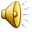 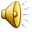 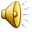 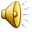 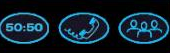 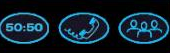 Вопрос 6
Второй фронт в Европе был открыт союзниками СССР по антигитлеровской коалиции  в июне 1944 года
15
5
14
4.8
13
4.6
12
4.4
11
4.2
10
4
9
3.8
A: на юге Италии и в Сицилии
B: в Нормандии
8
3.6
7
3.4
6
3.2
5
3
4
2.5
C: на Балканах
D: в северной Африке
3
2
2
1.5
1
1
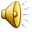 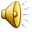 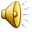 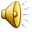 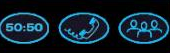 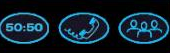 Вопрос 7
Издание приказа № 227 «Ни шагу назад», принятый в июне 1942 года было вызвано угрозой
15
5
14
4.8
13
4.6
12
4.4
11
4.2
10
4
9
3.8
A: захвата немцами Крыма
B:выхода немецких армий к Волге
8
3.6
7
3.4
6
3.2
5
3
C: выхода немецких армий к Уралу с юга
D: нового прорыва немцев под Москвой
4
2.5
3
2
2
1.5
1
1
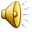 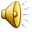 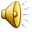 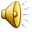 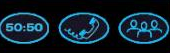 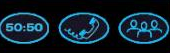 Вопрос 8
Второй фронт в Европе был открыт союзниками СССР по антигитлеровской коалиции  в
15
5
14
4.8
13
4.6
12
4.4
11
4.2
10
4
9
3.8
A: 1942 году
B: 1943 году
8
3.6
7
3.4
6
3.2
5
3
4
2.5
C: 1945 году
D: 1944 году
3
2
2
1.5
1
1
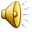 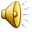 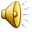 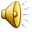 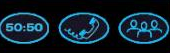 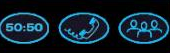 Вопрос 9
Советские войска во время битвы за Москву (30 сентября 1941 года – 7 января 1942 года) возглавлял генерал
15
5
14
4.8
13
4.6
12
4.4
11
4.2
10
4
9
3.8
A: И.С.Конев
B: Г.К.Жуков
8
3.6
7
3.4
6
3.2
5
3
4
2.5
C: К.К.Рокоссовский
D:
И.Г.Черняховский
3
2
2
1.5
1
1
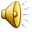 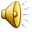 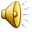 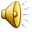 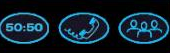 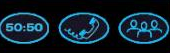 Вопрос 10
Чрезвычайным органом управления страной в период войны стал сформированный 30 июня 1941 г.
15
5
14
4.8
13
4.6
12
4.4
11
4.2
10
4
9
3.8
A: Государственный комитет обороны
B: Наркомат вооружений
8
3.6
7
3.4
6
3.2
5
3
4
2.5
C: Секретариат ЦК ВКП(б)
D: Совет по эвакуации
3
2
2
1.5
1
1
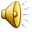 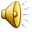 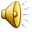 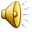 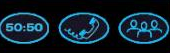 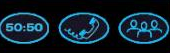 Вопрос 11
Верховным Главнокомандующим советскими войсками 23 июня 1941 г. стал?
15
5
14
4.8
13
4.6
12
4.4
11
4.2
10
4
9
3.8
A: М.Н. Тухачевский
B: Г.К. Жуков
8
3.6
7
3.4
6
3.2
5
3
4
2.5
C: К.Е. Ворошилов
D: И.В. Сталин
3
2
2
1.5
1
1
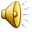 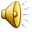 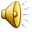 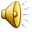 Вопрос 12
К начальному этапу Великой Отечественной войны (1941-1942 гг.) относится:
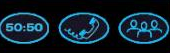 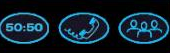 15
5
14
4.8
13
4.6
12
4.4
11
4.2
10
4
9
3.8
A: проведение Висло-Одерской операции
B: осада Кенигсберга
8
3.6
7
3.4
6
3.2
5
3
4
2.5
C: Смоленское сражение
D: крупное танковое сражение под Курском
3
2
2
1.5
1
1
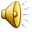 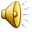 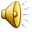 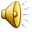 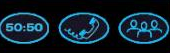 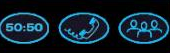 Вопрос 13
Операция по контрнаступлению советских войск под Сталинградом получила название
15
5
14
4.8
13
4.6
12
4.4
11
4.2
10
4
9
3.8
A: «Сатурн»
B: «Цитадель»
8
3.6
7
3.4
6
3.2
5
3
4
2.5
C: «Уран»
D: «Тайфун»
3
2
2
1.5
1
1
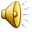 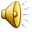 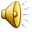 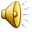 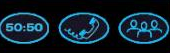 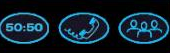 Вопрос 14
Судебный процесс над главными нацистскими преступниками проходил в:
15
5
14
4.8
13
4.6
12
4.4
11
4.2
10
4
9
3.8
A: Москве
B: Берлине
8
3.6
7
3.4
6
3.2
5
3
4
2.5
C: Нюрнберге
D: Потсдаме
3
2
2
1.5
1
1
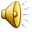 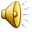 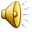 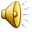 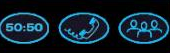 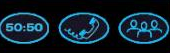 Вопрос 15
Преследование и уничтожение нацистами и их пособниками в Германии и на захваченных ею территориях значительной части еврейского населения Европы
15
5
14
4.8
13
4.6
12
4.4
11
4.2
10
4
9
3.8
A: геноцид
B: холокост
8
3.6
7
3.4
6
3.2
5
3
4
2.5
C: депортация
D: репатриация
3
2
2
1.5
1
1
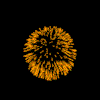 Поздравляю победителей!!!
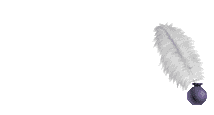 3  Тур
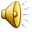 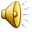 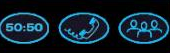 Вопрос 1
Назовите имя генерал-фельдмаршала, возглавлявшего группу немецких войск под Сталинградом:
15
5
14
4.8
13
4.6
12
4.4
11
4.2
10
4
9
3.8
A: Ф. Паулюс
B:Э. Манштейн
8
3.6
7
3.4
6
3.2
5
3
4
2.5
C: А. Йодль
D: В. Кейтель
3
2
2
1.5
1
1
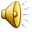 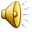 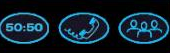 Вопрос 2
Потсдамская конференция определила для решения «германского вопроса» общие принципы, включающие четыре «де-». Укажите два из них:
15
5
14
4.8
13
4.6
12
4.4
11
4.2
10
4
9
3.8
A: депортация
B: демилитаризация
8
3.6
7
3.4
6
3.2
5
3
4
2.5
C: девальвация
D: демократизация
3
2
2
1.5
1
1
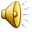 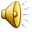 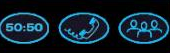 Вопрос 3
Что является лишним в ряду?
Коренной перелом в ходе войны:
15
5
14
4.8
13
4.6
12
4.4
11
4.2
10
4
9
3.8
A: Сталинградская битва
B: форсирование Днепра
8
3.6
7
3.4
6
3.2
5
3
4
2.5
C: Курская битва
D: битва за Москву
3
2
2
1.5
1
1
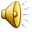 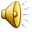 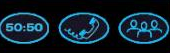 Вопрос 4
Одной из причин срыва плана немецкого наступления под Курском был(о):
15
5
14
4.8
13
4.6
12
4.4
11
4.2
10
4
B: окружение в «котёл» основной массы немецких войск на Курской дуге
A: удар партизанских соединений в тыл немцев
9
3.8
8
3.6
7
3.4
6
3.2
5
3
4
2.5
C: упреждающий удар советской артиллерии
D: вступление в бой сибирских резервных дивизий
3
2
2
1.5
1
1
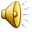 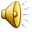 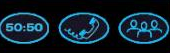 Вопрос 5
Кто из советских военачальников принимал капитуляцию Германии и Парад Победы в Москве?
15
5
14
4.8
13
4.6
12
4.4
11
4.2
10
4
9
3.8
A: К.К. Рокоссовский
B: И.В. Сталин
8
3.6
7
3.4
6
3.2
5
3
4
2.5
C: Г.К. Жуков
D: К.Е. Ворошилов
3
2
2
1.5
1
1
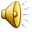 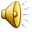 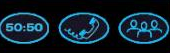 Вопрос 6
На каком направлении осуществлялась операция «Багратион» в июне 1944 г.?
15
5
14
4.8
13
4.6
12
4.4
11
4.2
10
4
9
3.8
A: Кишинёвском
B: Белорусском
8
3.6
7
3.4
6
3.2
5
3
4
2.5
C: Ленинградском
D: Киевском
3
2
2
1.5
1
1
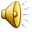 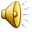 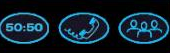 Вопрос 7
В феврале 1945 г. состоялась встреча глав правительств трёх союзных держав в
15
5
14
4.8
13
4.6
12
4.4
11
4.2
10
4
9
3.8
A: Москве
B: Ялте
8
3.6
7
3.4
6
3.2
5
3
4
2.5
D: Потсдаме
C: Тегеране
3
2
2
1.5
1
1
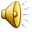 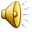 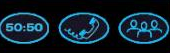 Вопрос 8
В первый месяц войны упорное сопротивление врагу оказали советские пограничники в
15
5
14
4.8
13
4.6
12
4.4
11
4.2
10
4
9
3.8
A: Риге
B: Выборге
8
3.6
7
3.4
6
3.2
5
3
4
2.5
D: Бресте
C: Минске
3
2
2
1.5
1
1
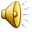 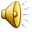 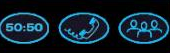 Вопрос 9
Какое из названных событий произошло в 1943 г.?
15
5
14
4.8
13
4.6
12
4.4
11
4.2
10
4
A: полное освобождение Ленинграда от блокады
9
3.8
B: Курская битва
8
3.6
7
3.4
6
3.2
5
3
4
2.5
C: Смоленское сражение
D: объявление СССР войны Японии
3
2
2
1.5
1
1
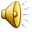 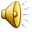 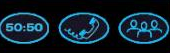 Вопрос 10
Сын машиниста и учительницы, он начал свой трудовой путь каменотёсом, а стал известен всему миру как полководец. Укажите его фамилию:
15
5
14
4.8
13
4.6
12
4.4
11
4.2
10
4
9
3.8
A: К.К. Рокоссовский
B: И.С. Конев
8
3.6
7
3.4
6
3.2
5
3
4
2.5
C: Г.К. Жуков
D: Л.А. Говоров
3
2
2
1.5
1
1
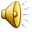 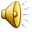 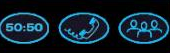 Вопрос 11
Общее руководство войсками в войне СССР с Японией осуществлял:
15
5
14
4.8
13
4.6
12
4.4
11
4.2
10
4
9
3.8
A: И.В. Сталин
B: И.С. Конев
8
3.6
7
3.4
6
3.2
5
3
4
2.5
C: Н. Ф. Ватутин
D: А.М. Василевский
3
2
2
1.5
1
1
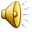 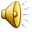 Вопрос 12
Председателем Госплана СССР в годы войны был:
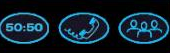 15
5
14
4.8
13
4.6
12
4.4
11
4.2
10
4
9
3.8
A: А.В. Хрулёв
B: Б.Л. Ванников
8
3.6
7
3.4
6
3.2
5
3
4
2.5
C: Н.А. Вознесенский
D: И.Ф. Тевосян
3
2
2
1.5
1
1
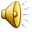 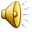 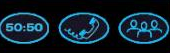 Вопрос 13
Композитором песни «Священная война», написанной  на стихи В.И. Лебедева-Кумача был:
15
5
14
4.8
13
4.6
12
4.4
11
4.2
10
4
9
3.8
A: С.С. Прокофьев
B: Д.Б. Кабалевский
8
3.6
7
3.4
6
3.2
5
3
4
2.5
C: А.В. Александров
D: Д.Д. Шостакович
3
2
2
1.5
1
1
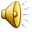 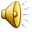 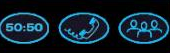 Вопрос 14
Просто и величественно назвал свою книгу мемуаров маршал К. К. Рокоссовский
15
5
14
4.8
13
4.6
12
4.4
11
4.2
10
4
9
3.8
A: «Судьба солдата»
B: «Жизнь солдата»
8
3.6
7
3.4
6
3.2
5
3
4
2.5
C: «Солдатский долг»
D: «Служу Отечеству»
3
2
2
1.5
1
1
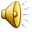 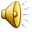 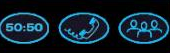 Вопрос 15
Оборону Сталинграда осуществляли части 62-й и 64-й армии. Укажите фамилии их командующих:
15
5
14
4.8
13
4.6
12
4.4
11
4.2
10
4
9
3.8
A: В.И. Чуйков и И.С. Конев
B: В.И. Чуйков и М.С. Шумилов
8
3.6
7
3.4
6
3.2
5
3
4
2.5
C: В.И. Чуйков и А.И. Ерёменко
D: М.С. Шумилов и И.С. Конев
3
2
2
1.5
1
1
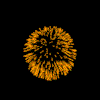 Поздравляю победителей!!!
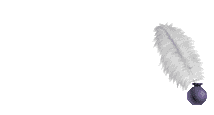